WIOA Title IIAdult Education and Literacy (AEL)
Robin Castle
State Director of AEL 
February 20, 2020
Agenda
What is Adult Education and Literacy?
Who is eligible for services?
Definitions
Required Title II services in Vermont
Required State leadership activities
Need for Title II services in Vermont
The role of the SWDB in the grant competition
ADULT EDUCATION
. . . means academic instruction and education services below the postsecondary level that increase an individual’s ability to— 
read, write, and speak in English and perform mathematics or other activities necessary for the attainment of a secondary school diploma or its recognized equivalent; 
(B) transition to postsecondary education and training; and 
(C) obtain employment.
[Speaker Notes: Per WIOA Sec. 203. Definitions
In Vermont, the only recognized equivalent is the GED]
Who is Eligible?
Eligible individual means an individual:
who has attained 16 years of age;
who is not enrolled or required to be enrolled in secondary school under State law; and
who
is basic skills deficient;
does not have a secondary school diploma or its recognized equivalent, and has not achieved an equivalent level of education; or
is an English language learner.
[Speaker Notes: Services are free in Vermont]
BASIC SKILLS DEFICIENT
. . . means, with respect to an individual— 
(A) who is a youth, that the individual has English reading, writing, or computing skills at or below the 8th grade level on a generally accepted standardized test; or 
(B) who is a youth or adult, that the individual is unable to compute or solve problems, or read, write, or speak English, at a level necessary to function on the job, in the individual’s family, or in society.
[Speaker Notes: WIOA Sec. 3. Definitions]
The Need in Vermont
Adult Vermonters with less than a high school education*:
33,883 ages 25 and older (of these, 33% completed less than 9th grade)
6,480 ages 18-24
40,363

35,567 who speak a language other than English at home
Approximately 9,000 speak English less than very well
ADULT EDUCATION AND LITERACY ACTIVITIES
. . . means programs, activities, and services that include 
adult education
literacy
workplace adult education and literacy activities
family literacy activities
English language acquisition activities
integrated English literacy and civics education
workforce preparation activities, or 
integrated education and training
Required services in Vermont
Adult education and literacy 
English language acquisition
Workforce preparation activities 
Integrated education and training (IET)
Integrated English Literacy and Civics Education (IEL/CE)
[Speaker Notes: State discretion to choose which services are required]
ENGLISH LANGUAGE ACQUISITION PROGRAM
. . . means a program of instruction— 
 designed to help eligible individuals who are English language learners achieve competence in reading, writing, speaking, and comprehension of the English language; and
ENGLISH LANGUAGE ACQUISITION PROGRAM (cont’d)
(B) that leads to— 
(i)	(I) attainment of a secondary school diploma or its recognized equivalent; and       	(II) transition to postsecondary education and training; or 
(ii) employment.
WORKFORCE PREPARATION ACTIVITIES
. . . means activities, programs, or services designed to help an individual acquire a combination of 
basic academic skills
critical thinking skills
digital literacy skills and
WORKFORCE PREPARATION ACTIVITIES (cont’d)
self-management skills, including competencies in 
utilizing resources
using information, 
working with others, 
understanding systems, and 
obtaining skills necessary for successful transition into and completion of postsecondary education or training, or employment.
Integrated Education and Training (IET)
An IET program includes the following three components: 
adult education and literacy activities,
workforce preparation activities, and
workforce training in an in-demand industry.
[Speaker Notes: Kitchen Academy program.
AEL – learning math in context, the math needed for culinary arts
Workforce preparation – transition - gaining skills like resume writing, interviewing. Learning about the career pathway for culinary arts, exploring what kind of job or internship they can get when they complete their IET.]
INTEGRATED ENGLISH LITERACY AND CIVICS EDUCATION (IELCE)
. . . means education services provided to English language learners who are adults, including professionals with degrees and credentials in their native countries, that enables such adults to achieve competency in the English language and acquire the basic and more advanced skills needed to function effectively as parents, workers, and citizens in the United States.
[Speaker Notes: Sec. 243]
INTEGRATED ENGLISH LITERACY AND CIVICS EDUCATION (IELCE) (cont’d)
Such services shall include instruction in literacy and English language acquisition and instruction on the rights and responsibilities of citizenship and civic participation, and may include workforce training.
IELCE (cont’d)
GOAL.—Each program that receives funding under this section shall be designed to— 
prepare adults who are English language learners for, and place such adults in, unsubsidized employment in in-demand industries and occupations that lead to economic self-sufficiency; and 
(2) integrate with the local workforce development system and its functions to carry out the activities of the program.
IELCE – one more time!
Funds must be used to provide IELCE in combination with integrated education and training (IET) activities.
Other AEL services
Workplace adult education and literacy activities
Family literacy activities
State Leadership Activities
Align with one-stop partners
Operate high-quality professional development programs to improve instruction in AEL
Provide technical assistance to AEL providers
Monitor and evaluate
Disseminate information about proven/promising practices
AEL Grant Cycle and Competition
Under WIOA, AEL grant funding must be competed.
The last RFP was issued in February 2017 for FY18-FY20 awards.
The current RFP is competing funds for two years: July 1, 2020-June 30, 2022.
Rules for Review
§463.21 What processes must be in place to determine the extent to which a local application for grants or contracts to provide adult education and literacy services is aligned with a local plan under section 108 of WIOA? 
(a) An eligible agency must establish, within its grant or contract competition, a process that provides for the submission of all applications for funds under AEFLA to the appropriate Local Boards.
(b) The process must include--
	(1) Submission of the applications to the appropriate Local Board for its review for consistency with the local plan within the appropriate timeframe; and 
	(2) An opportunity for the local board to make recommendations to the eligible agency to promote alignment with the local plan.
(c) The eligible agency [AOE] must consider the results of the review by the Local Board in determining the extent to which the application addresses the required considerations in §463.20.
[Speaker Notes: Emphasize “recommendations”. The SWDB does not make the final determination – that is the role of the eligible agency (AOE).]
Two sections that SWDB will review and score
Responsiveness to regional needs
Alignment with one-stop partners
13 Considerations for awardthat AOE will review
1. Responsiveness to regional needs 
 2. Serving individuals with disabilities
 3. Past effectiveness
 4. Alignment with One-Stop Partners
 5. Intensity and quality of program
 6. Evidence-based instructional practices
 7. Effective use of technology
 8. Facilitated learning in context
 9. Qualified instructors and staff
Partnerships and support services for development of career pathways
11.  Flexible scheduling
12.  High-quality data collection and management
13.  Integrated English literacy and Civics Education
TimelineFY21-22 Funding Competition
February 4, 2020 – Funding opportunity and grant application released
February 21 – Intent to Apply Form due
February 28 – Applicant Workshop
March 25 – Proposals due
By April 10 – orientation for SWDB reviewers held
April 24 – SWDB reviewers submit recommendations
May 1 – awards announced
July 1 – grant period begins
Please note
The score ratings of the SWDB are specific to how it sees the application aligning with the State Plan.

Other comments are welcome (though not required) to:
Help the AOE give feedback to the grant applicants
Provide information that can help in developing the grant agreements with each individual grantee.
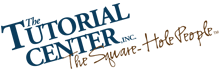 There are four providers and 17+ local learning centers that provide adult education and literacy services in Vermont.
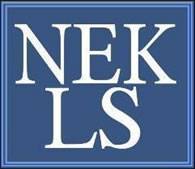 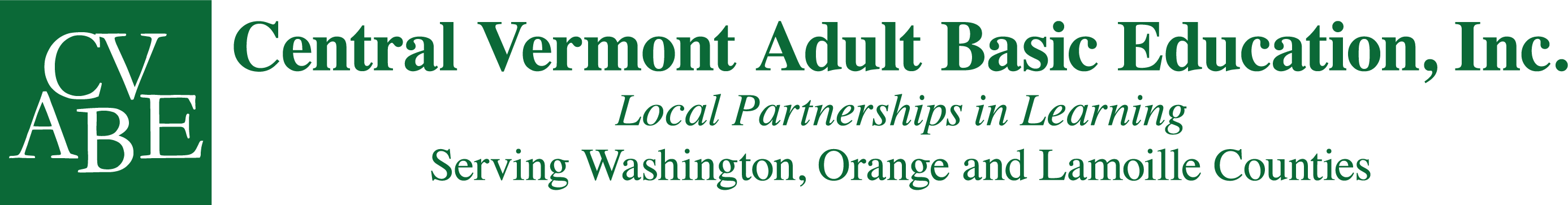 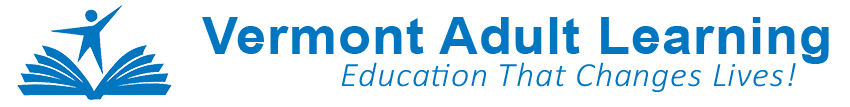 [Speaker Notes: Central Vermont Adult Basic Education – Lamoille, Orange, and Washington counties
Northeast Kingdom Learning Services – Caledonia, Essex, and Orleans counties
The Tutorial Center – Bennington County
Vermont Adult Learning – 7 counties – Addison, Chittenden, Franklin, Grand Isle, Rutland, Windham, and Windsor]
Questions?
Robin.Castle@Vermont.gov
(802) 828-0508

State Director of 
Adult Education and Literacy
Vermont Agency of Education